Appearance and character
Appearance is deceptive
We are all different and it’s really great, it makes our life more interesting.
 But what makes people different?
Character adjectives
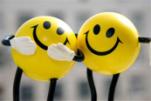 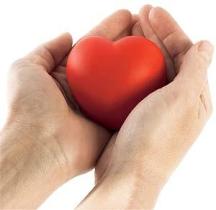 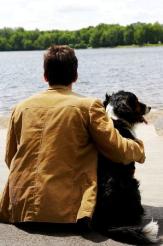 optimistic
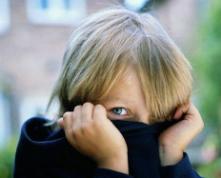 sensitive and caring
shy
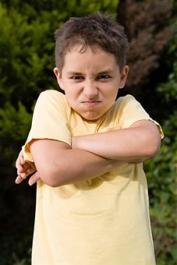 reliable
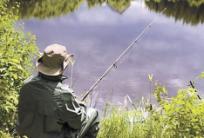 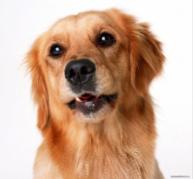 patient
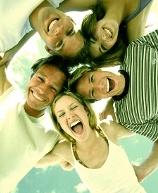 stubborn
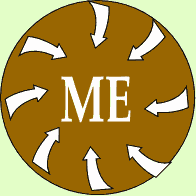 sincere
selfish
easy-going and sociable
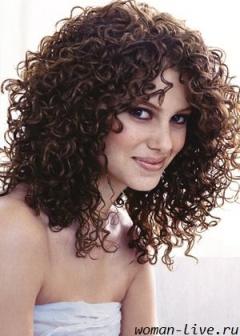 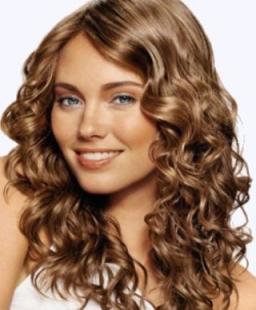 Hair
frizzy
bald
curly
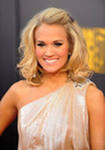 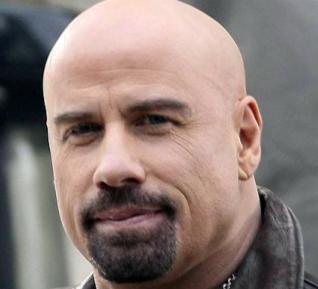 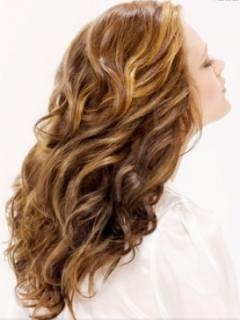 wavy
Shoulder-length
Beard and moustache
Height and Weight
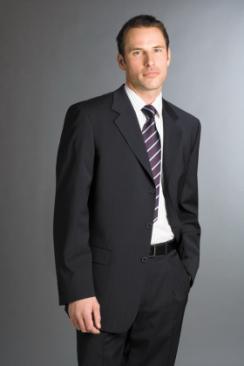 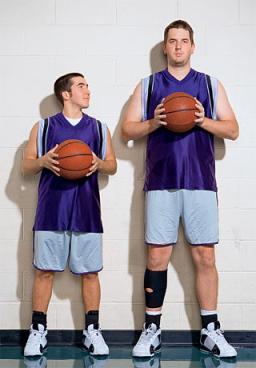 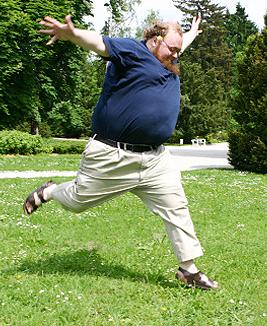 Of medium build
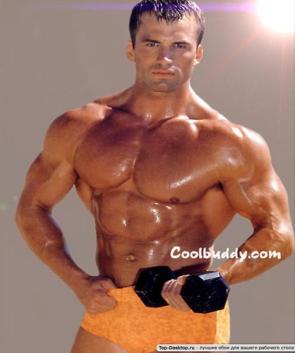 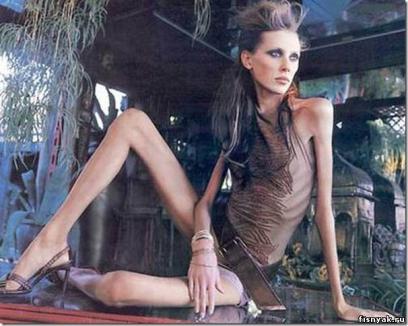 overweight
muscular
skinny
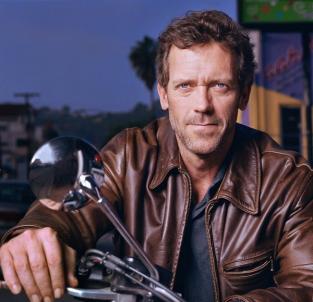 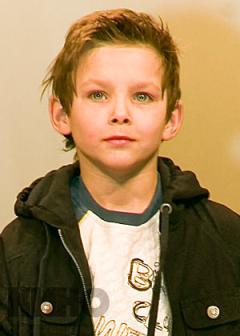 51
Age
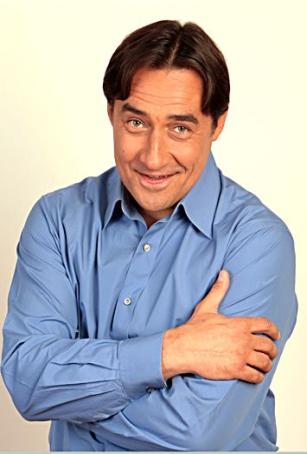 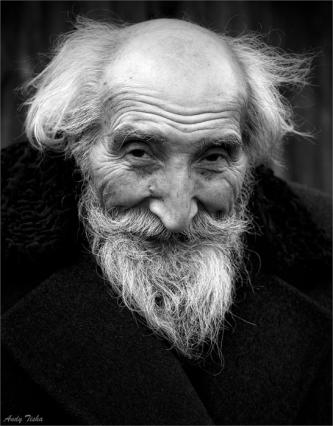 10
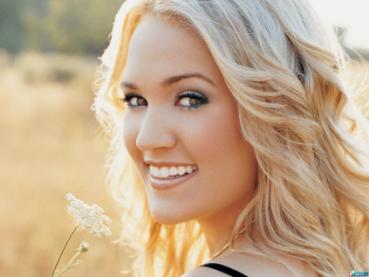 41
85
25
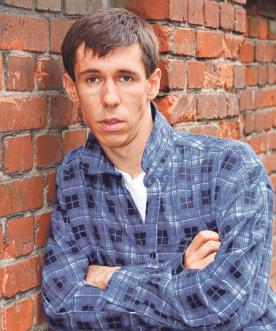 Who is who?
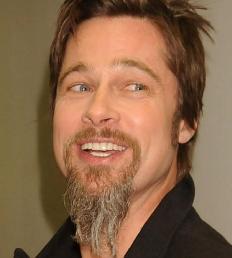 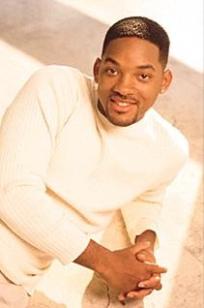 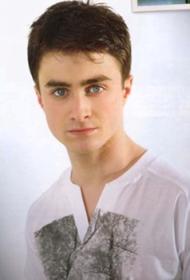 48
43
34
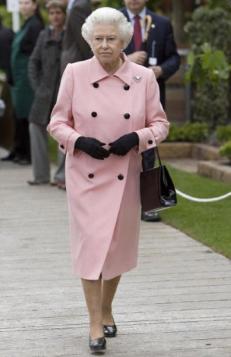 23
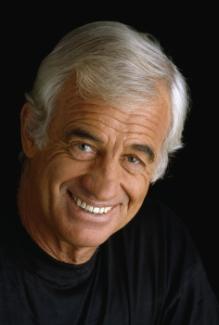 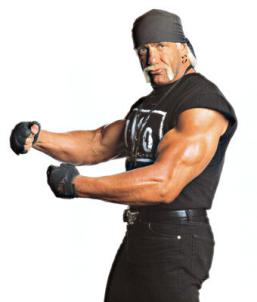 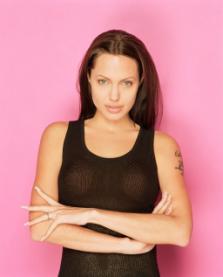 78
86
58
36